Перспективы и особенности   развития политической стратегии Китая в Арктическом регионе  как участника БРИКС
Студентка группы 
ММОЕА231
Ардзинба Камила Геннадьевна                         


Руководитель
Стрельникова Ирина Александровна
Введение
Ряд  азиатских стран являющихся “наблюдателями”  Арктического совета активно проводят арктическую политику Китай, Республика Корея и Япония. Исследование интересов, различных аспектов их деятельности позволяет выявить особенности арктической политики каждой из трёх стран. Сравнительный анализ показывает, что наряду с политическими, экономическими вопросами сотрудничества, эти страны начали уделять больше внимания вопросам противодействия новым вызовам и угрозам безопасности (терроризму и незаконной миграции), развитию конструктивного и делового взаимодействия по предотвращению чрезвычайных ситуаций, решению задач поиска и спасания в Арктике.
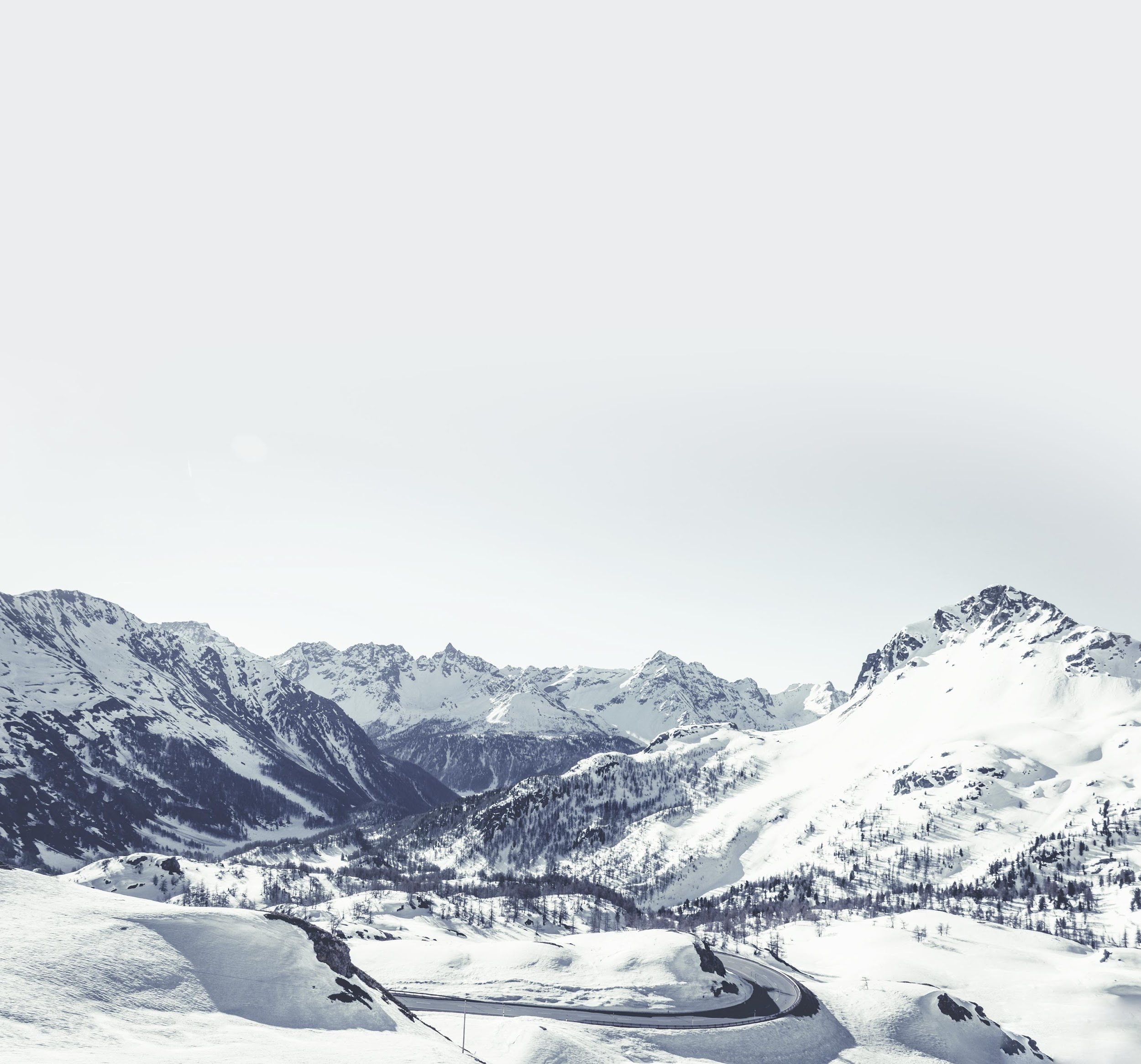 Арктическая стратегия Китая
Китай рассматривает Арктику как"общую"международную территорию. Китайские национальные научные учреждения изучали ледовые условия и состояние водных путей вдоль СМП, прошли через Центральный арктический проход, исследовали Северо-Западный проход вдоль побережья Северной Америки через Канадский арктический архипелаг и разработали арктические проекты с несколькими субарктическим и странами,включая Норвегию, Канаду и США. В рамках Национальной программыисследованийАрктикив среднем раз в два годавСеверныйЛедовитыйокеанотправляютсякрупныеэкспедиции"Арктическаястратегия:энергия,безопасность,окружающаясредаиклимат"184июля2020 года, гдестроятся ледоколы инаучно-исследовательскиесуда ледового класса.
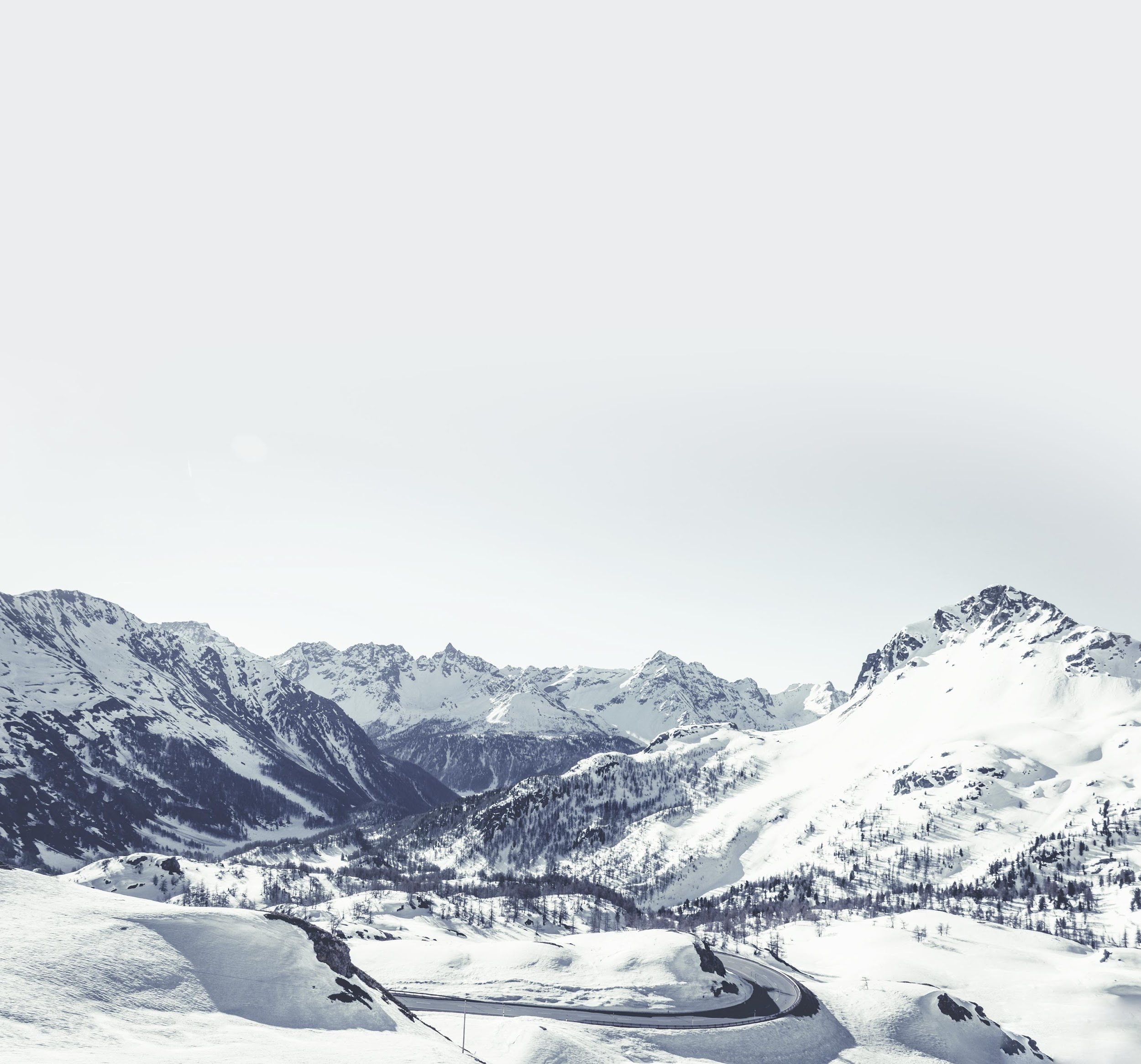 Арктическая стратегия Республики Корея
Южной Кореи в Арктике значительно активизировалась. Наряду с созданием базы Дасан на Шпицбергене, в 2009 году Корея построила свой первый исследовательский ледокол "Араон", а в 2012 году подписала Шпицбергенскую конвенцию. Кроме того, в 2013 году Корея наконец-то получила статус наблюдателя в Арктическом совете (она подавала заявку с 2008 года) и разработала генеральный план, демонстрирующий серьезные намерения Кореи в отношении Арктики, чтобы участвовать в климатических исследованиях и экономической деятельности в арктическом регионе В 2018 году была разработана новая версия первого Генерального плана развития Арктики. Стратегический мастер-план развития Арктики был сформулирован в виде версии,Стратегический мастер-план развития Арктики,ельэтого Генерального плана-содействовать устойчивому будущему Арктики путем укрепления сотрудничества с арктическими странамии соответствующими международным и организациями в области науки,технологий и экономики.
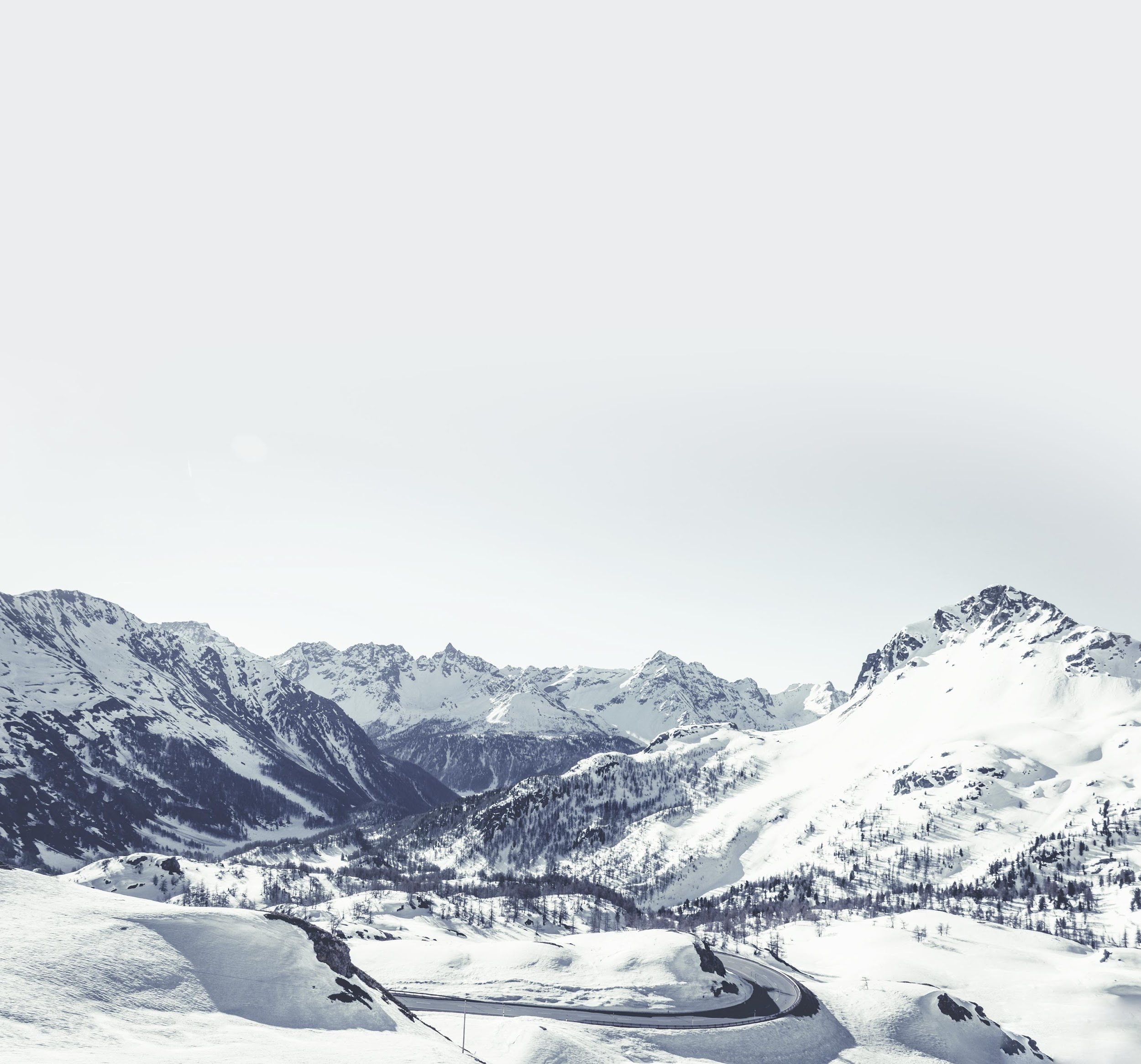 Арктическая стратегия Японии
Арктическая стратегия Японии 2015года:официальная расстановка приоритетов.
Официальная арктическая стратегия Японии подтверждаетеенамерениеукрепитьстратегические исследовательские позиции вАрктике.Предполагается,что Япония будет продвигать проектыпосозданиюисследовательскихстанцийварктическихстранах,финансировать программы поддержки молодыхученыхиреализовыватьновые инновационныеисследовательскиепроектывстранеизарубежом.
Развитие СМПявляетсяоднимиз приоритетов арктической политики Япониина2015год.Однаков документе неуказаныконкретныеэкономическиеиполитическиеинтересыЯпониив СМП.Встратегиилишьповерхностноупоминаетсяроль Токио врастущеммеждународноминтересек СМП.
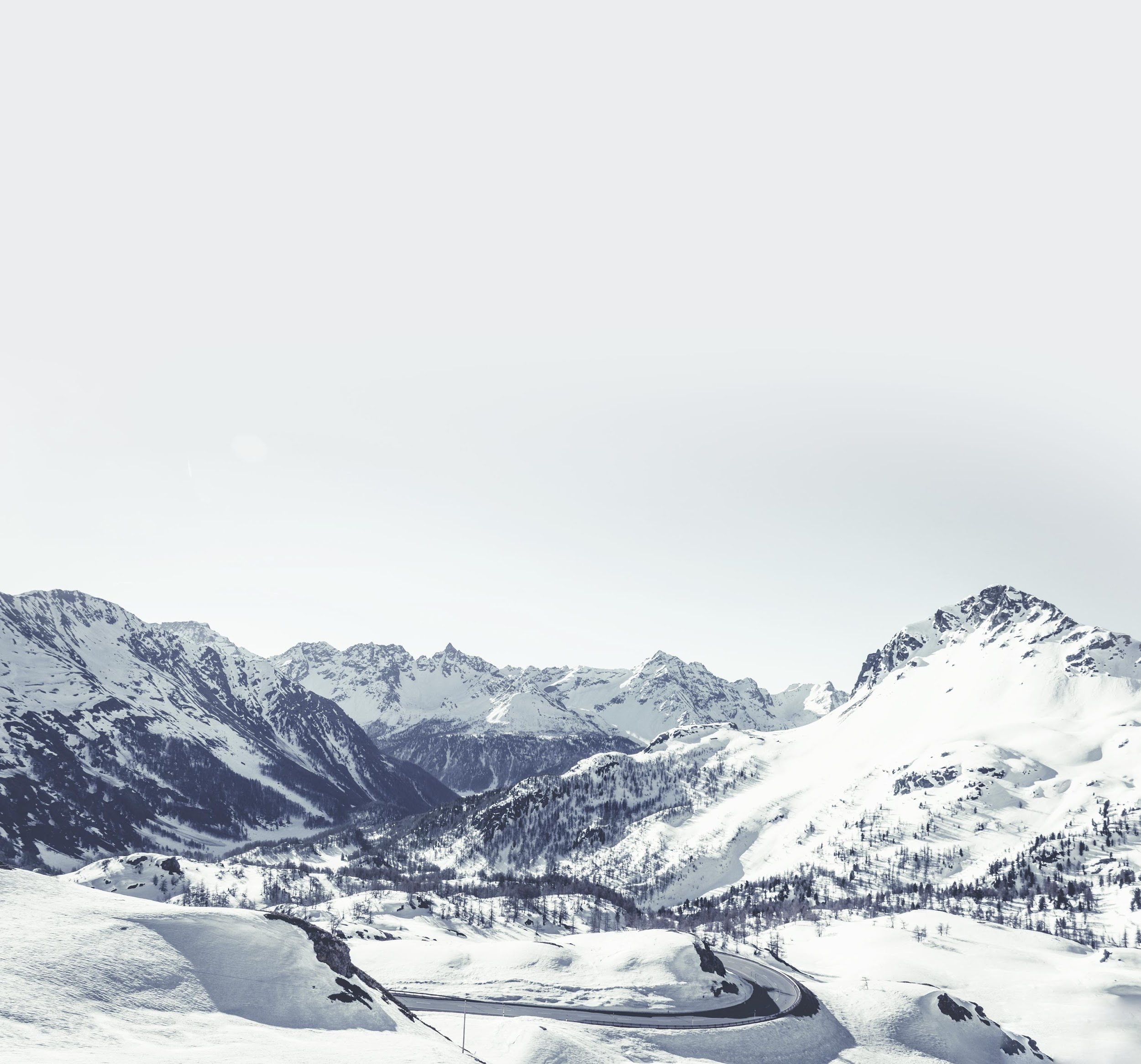 Список использованных источников и литературы
1. Новостная сводка со станции Ню-Олесунн. 38-е издание, 2016 год. С.8 URL: http://nysmac.npolar.no/nysmac/export/sites/default/files/newsletters/No38- December-2016.pdf
2. Официальный сайт Японского консорциума исследований окружающей среды Арктики. URL: https://www.jcar.org/english/menu02/ 
3. Официальная речь Министра иностранных дел Таро Коно на открытии ежегодного форума «Арктический круг 2018» в Рейкьявике, 19 октября 2018. Официальный сайт Министерства иностранных дел Японии. URL: https://www.mofa.go.jp/files/000410409.pdf 
4. Официальный сайт ЕС. EU and Arctic partners enter historic agreement to prevent unregulated fishing in high seas. URL
5. Samsung Heavy Industry http://www.samsungshi.com/Eng/Pr/news_view.aspx?Page=1&Seq=1125&mac =cd427d67430a6b389026b70801032204 
6. Arctic Today. https://www.arctictoday.com/maersk-container-ship-setcomplete-arctic-ocean-transit/ 
7. B.Park, S.Park. A study on international trends and Korean future strategy on Arctic research, Ocean and Polar Research., 2011
8. Официальный сайт Госсовета КНР: http://english.gov.cn/archive/white_paper/2018/01/26/content_281476026660 336.htm
Благодарю за внимание!